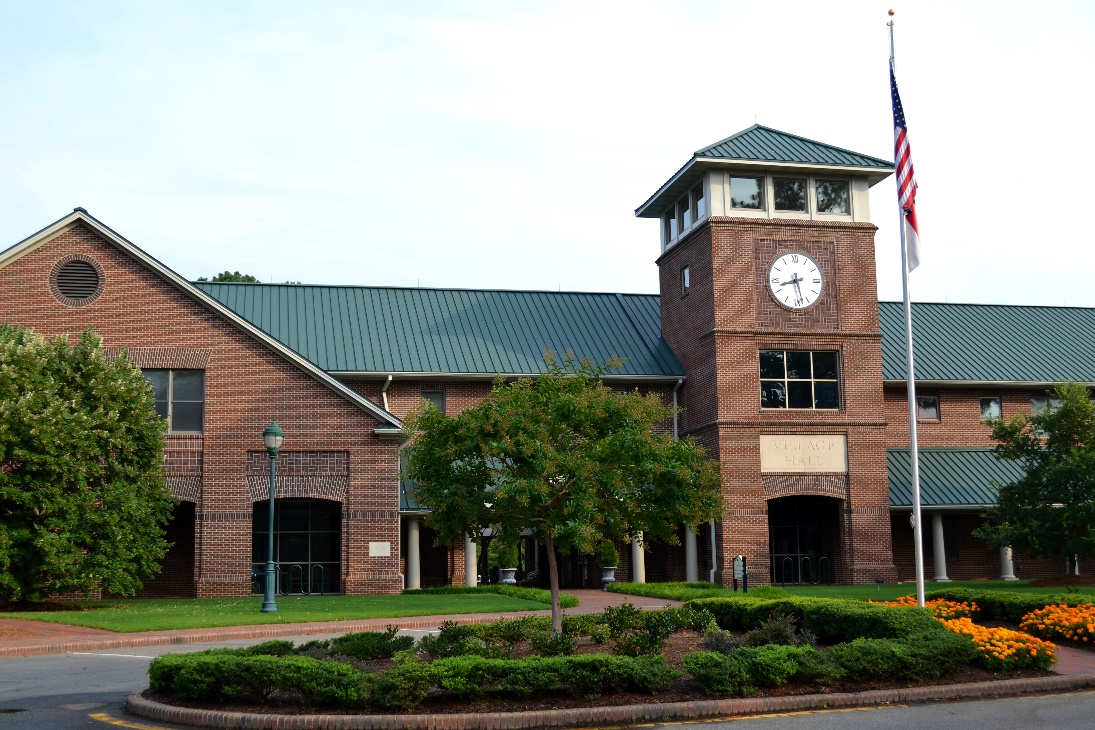 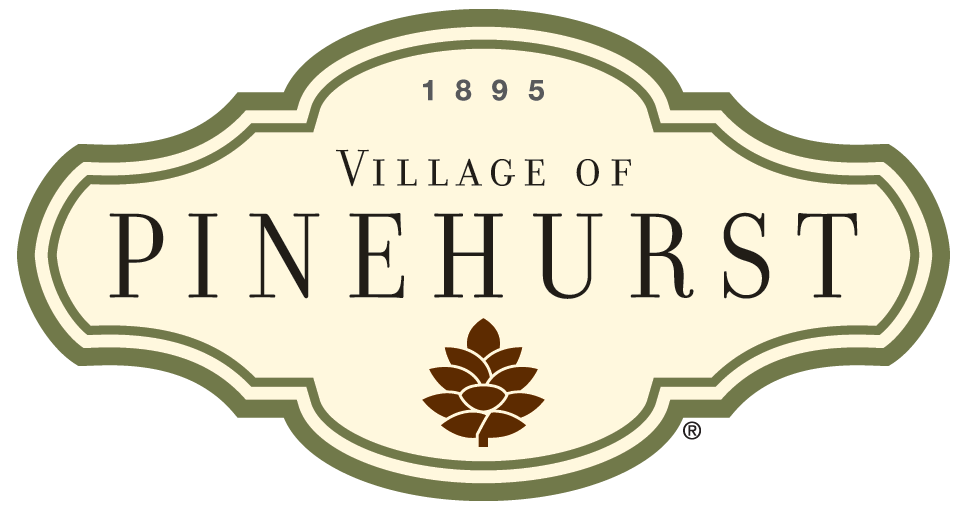 FY 2016 Village of Pinehurst
Strategic Plan Status UpdateAs of March 31, 2016
FY 2016 Strategic Plan Status Update
Table of Contents
Village Council	3
Strategic objectives by balanced scorecard perspective	4
Overview of the status of FY 2016 initiatives	5
Recommended modifications to the FY 2016 SOP	6
Initiative status update:
	Customer perspective 	7
	Internal perspective 	9
	Employee perspective 	10
	Financial perspective 	10
2
FY 2016 Strategic Plan Status Update
Village Council
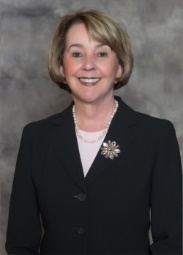 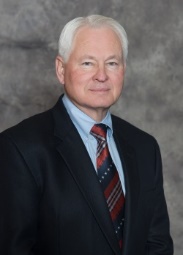 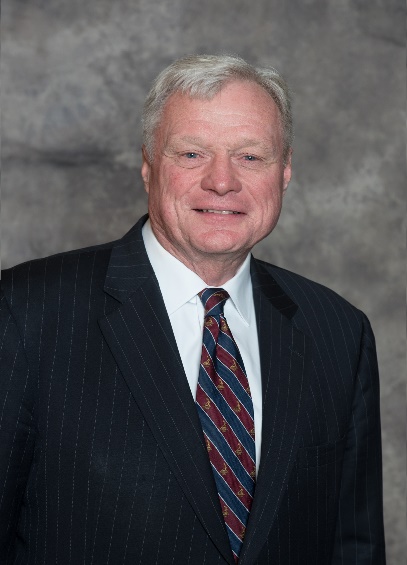 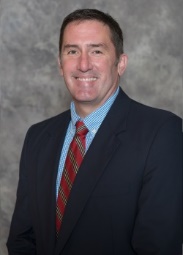 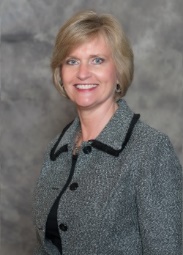 Nancy Fiorillo,
Mayor
John Cashion,
Mayor ProTem
John Bouldry,
Treasurer
Clark Campbell,
Councilmember
Claire Berggren,
Councilmember
3
FY 2016 Strategic Plan Status Update
Strategic Objectives by Balanced Scorecard Perspective
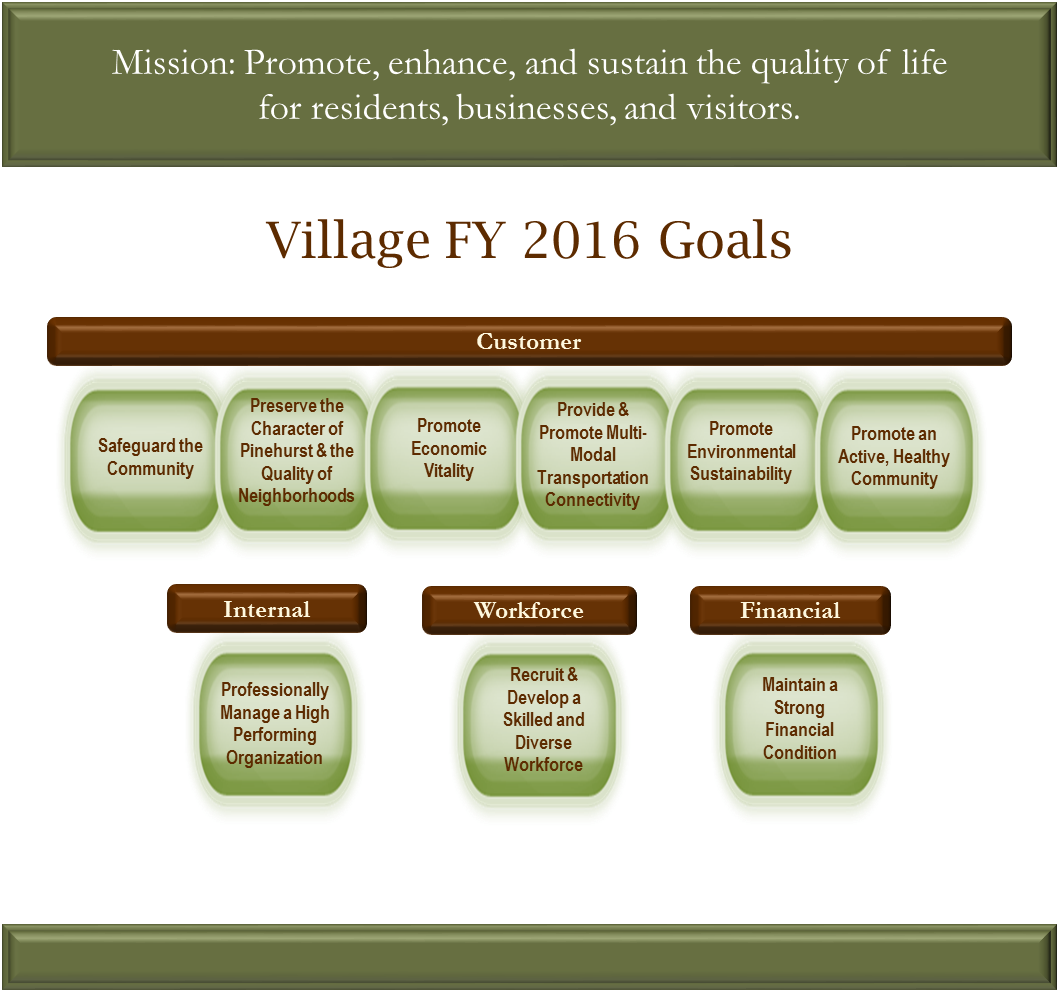 History, Charm, & Southern Hospitality
4
FY 2016 Strategic Plan Status Update
Overview of the Status of FY 2016 Initiatives at March 31, 2016
There are a total of 37 Initiative Action Plans (IAPs) for FY 2016:
10 were carried over from FY 2015
27 were NEW IAPs for FY 2016
The following table indicates the status of IAPs at the end of March 31, 2016:
5
FY 2016 Strategic Plan Status Update
Recommended Modifications to the FY 2016 SOP
Eliminate four IAPs:
Implement recommendations from the evaluation of the sale of Village land
Develop an “Adopt a Plant Bed” program
Evaluate the effectiveness of the Village Council
Install bike paths
Remove the “# of lf of bike lanes constructed” KPI from the FY 2016 Balanced Scorecard
Reinstate the IAP to “Evaluate the use of solar energy for Village facilities”
Carryforward three IAPs to FY 2017:
Grounds maintenance BIRDIE
Install greenways
Redevelop the PS complex
6
FY 2016 Strategic Plan Status Update
Customer Perspective – Strategic Initiatives and Status
7
FY 2016 Strategic Plan Status Update
Customer Perspective – Strategic Initiatives and Status
8
FY 2016 Strategic Plan Status Update
Internal Perspective – Strategic Initiatives and Status
9
FY 2016 Strategic Plan Status Update
Internal, Workforce, & Financial  Perspectives -  Strategic Initiatives and Status
10